Logopedie – základy oboruLogopedie 1
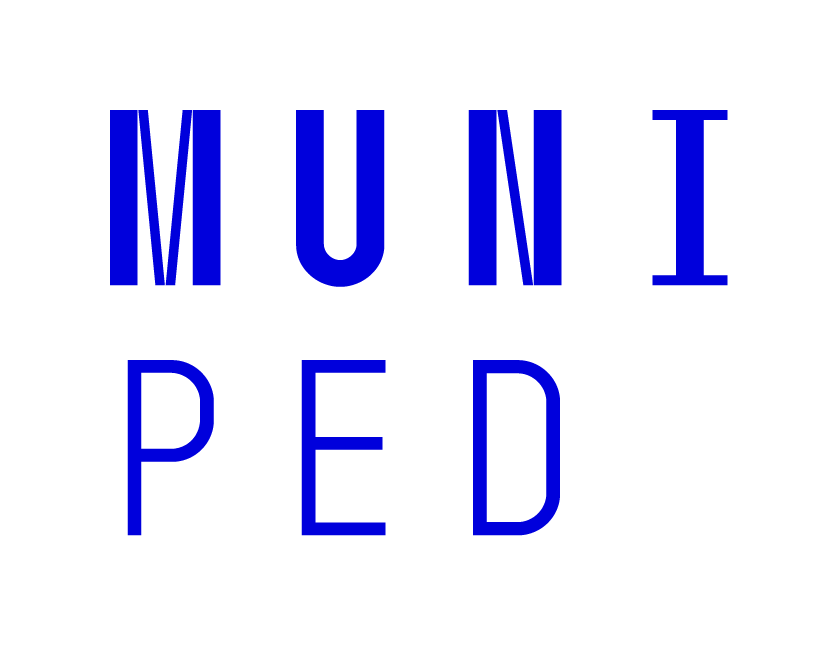 Mgr. Michaela Plšková
Informace o předmětu
14.10., 25.11., 2.12., (16.12.) 
Docházka – alespoň 2 setkání 
Kontakt na vyučující: 470358@mail.muni.cz
 Konzultační hodiny: 
Po předchozí domluvě – před výukou/prostřednictvím MS Teams
Interaktivní osnova?
Požadavky na ukončení
Písemný test – 30 uzavřených otázek
Předtermín – poslední vyučující hodina 16.12. 
Úspěšnost minimálně 70% 
Vypracování seminární práce
Seminární práce – odevzdat do 21.11.2023
Varianta A – Proč jsem se rozhodl/a studovat logopedii/speciální pedagogiku?
Min. 2 normostrany (= 3600 znaků vč. symbolů a mezer)
Pravdivé informace, co tomu předcházelo, co od studia očekávám, co mě nejspíše bude bavit, co mě nejspíše bavit nebude, co během studia chci vyzkoušet, jakým směrem se chci po studiu vydat apod. 
Varianta B – anotace knihy – Hayden, T. L. (2015). Tichá holka. Portál.
Min. 2 normostrany
E-kniha (portál), knihovna MU, MZK
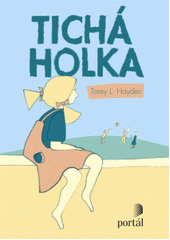 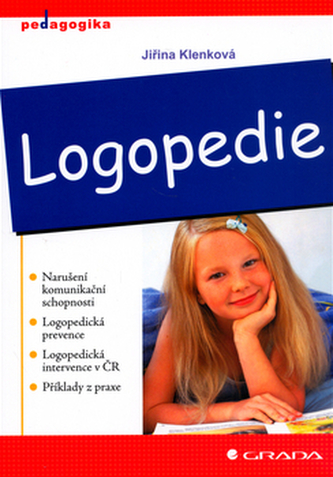 Povinná literatura
BYTEŠNÍKOVÁ, Ilona, Jiřina KLENKOVÁ a Radka HORÁKOVÁ. Logopedie a surdopedie. Texty k distančnímu vzdělávání. Brno: Paido, 2007.
ISBN 978-80-7315-136-2.

KLENKOVÁ, Jiřina. Logopedie. 1. vyd. Praha: Grada publishing, 2006.
ISBN 80-247-1110-9.
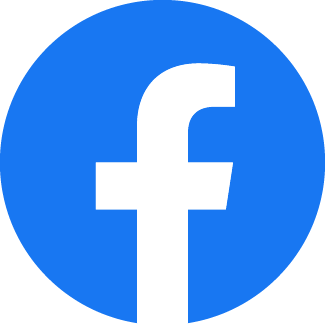 Sociální sítě - novinky
KSIP – Katedra speciální a inkluzivní pedagogiky 

specka_muni
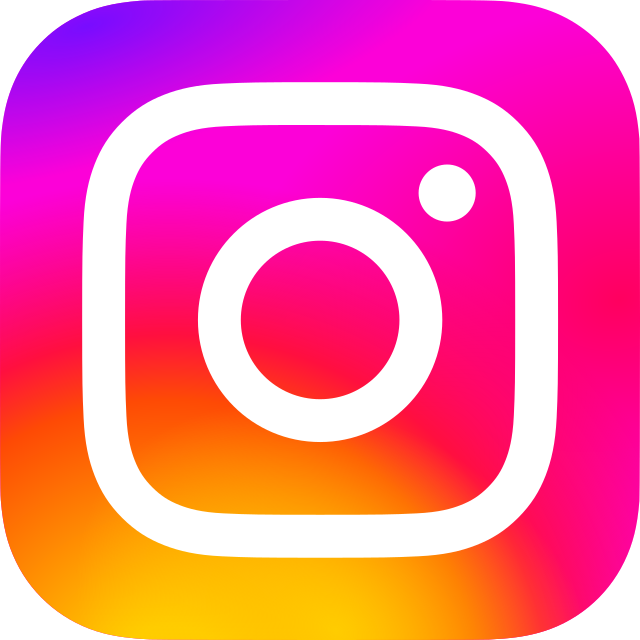 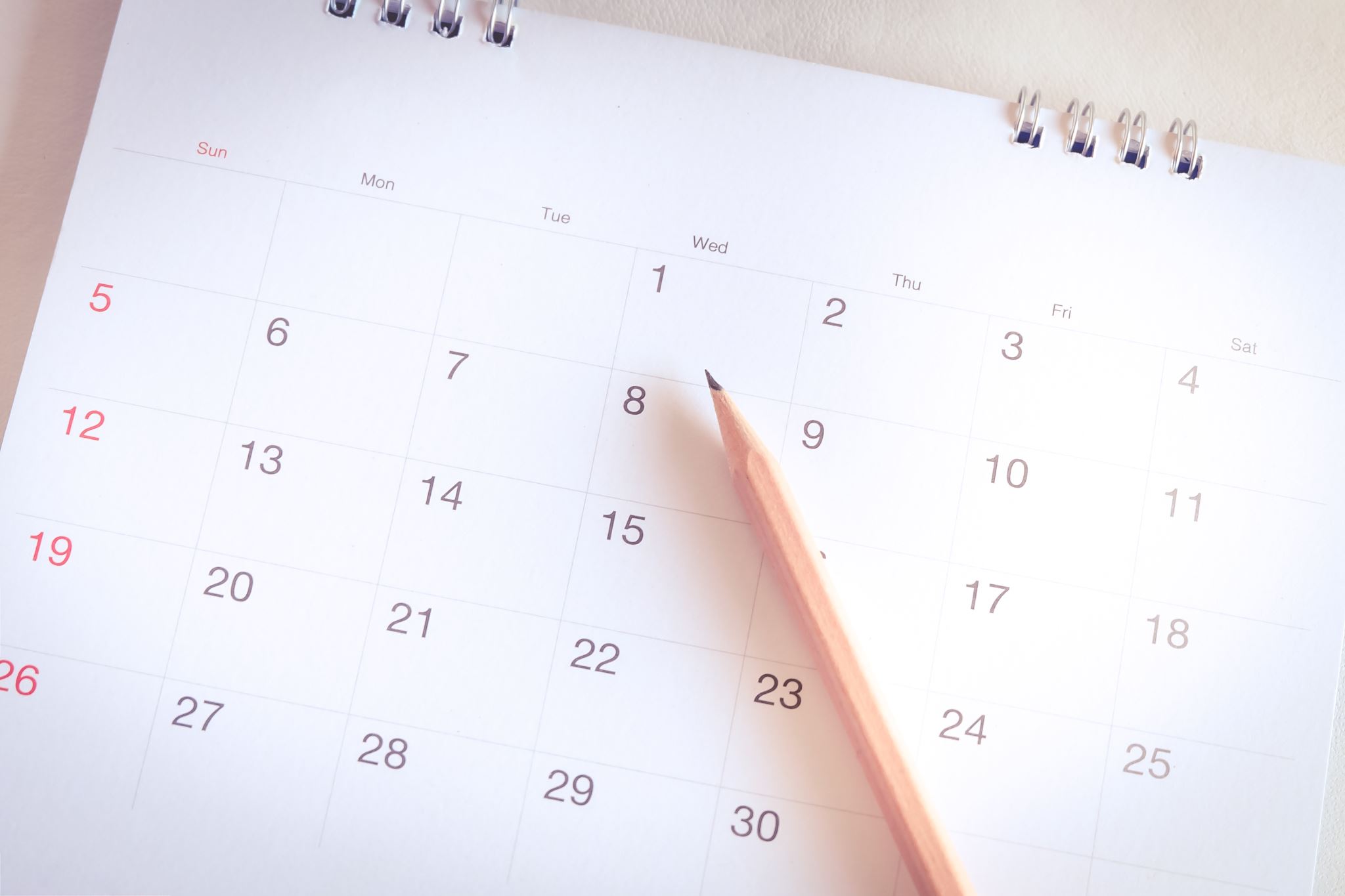 HARMONOGRAM VÝUKY
14.10.
Úvod
Koncepce oboru logopedie, mezioborová spolupráce
Systém poskytování logopedické intervence v ČR a související legislativa
Historický vývoj logopedie 
25.11.
Ontogeneze dětské řeči a jazyka
Anatomie a fyziologie mluvních orgánů
Proces lidské komunikace, V+N
Klasifikace vývojových a získaných forem NKS
Dyslálie, dysartrie, VD
 2.12.
Koktavost, breptavost
Rhinolalie, palatolalie
Afázie, symptomatické poruchy řeči

16.12
Dovysvětlení témat dle potřeby 8:00-9:30
10:00 Předtermín
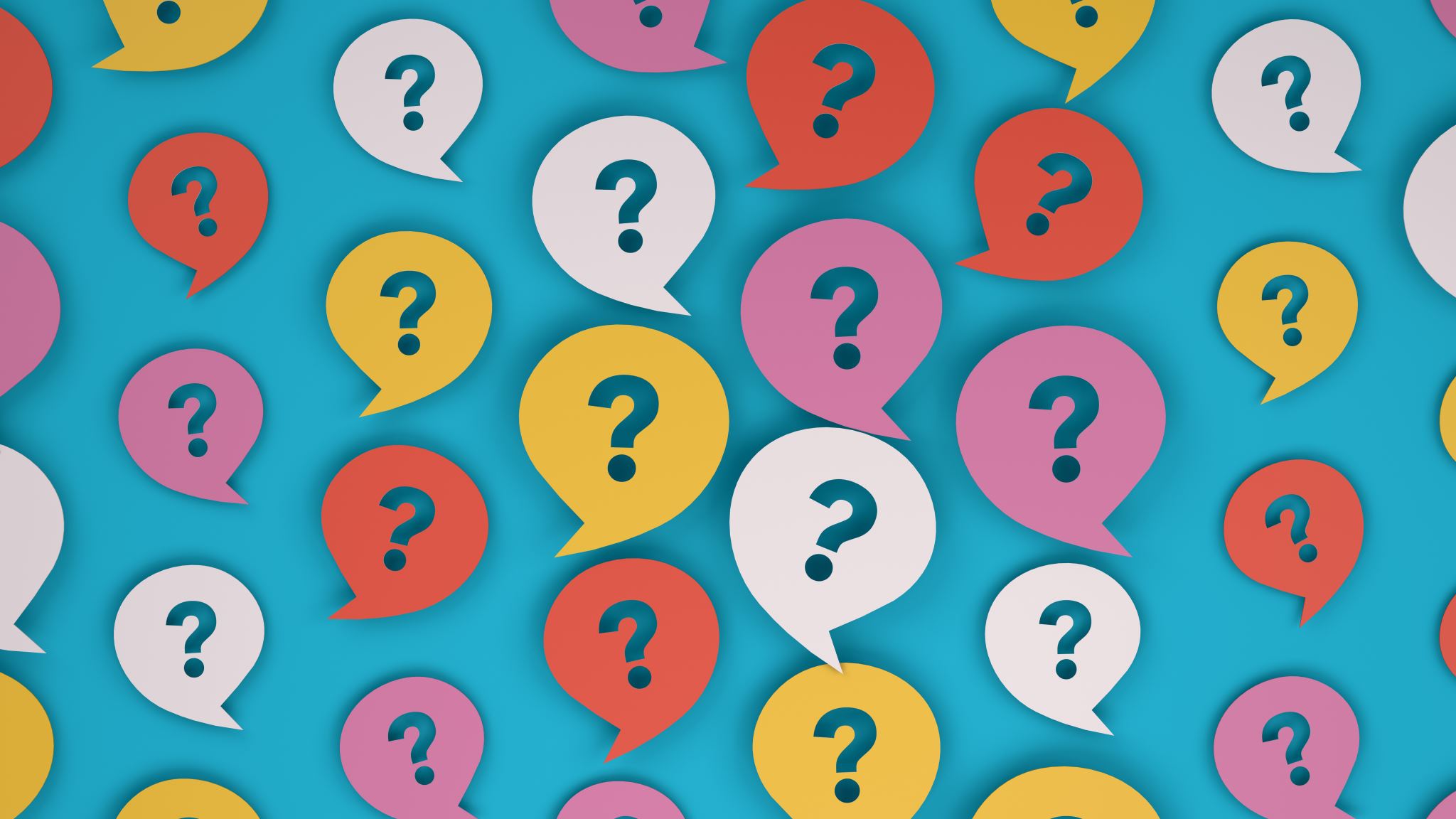 DOTAZY?